회사소개
바이오 헬스 전문 기업
(생명공학 연구용 제품과 의료 진단 제품)
회사 개요
조직도
대표이사
부설연구소
산/학/연 자문위워회
경영관리
마케팅팀
개발팀
연구 개발
진단, 치료, 건강   바이오  전문 기업
1. 연구장비
    바이오 생명과학 연구용 장비
2. 질병진단 
각종 암, 질병 등의 진단기기
3. 건강 기능 식품
건강 증진 및 개선 :  건강보조 식품
4. 신약 치료제
   각종 질환의 치료제
특허 기반 기술력 확보
“ BT와  NT를 융합한 바이오/나노 분야 기술력 보유 기업 ”
산업재산권 확보
Bio 영상 시스템, 진단 시스템
바이오 영상 기술력 축적
암 진단 시스템
동물 암조직 측정장비 제조
 유전자추출 기술
 형광 영상 측정 기술
 초고감도 바이오 센서기술
모든 암을 측정하는 형광진단장비
  개별적 질병진단 형광 진단 장비
  혈액 내 순환종양 진단장비
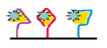 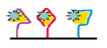 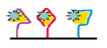 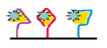 진단 생명공학 기술
진단 장비
DNA 추출, 증폭, 분석 시약 제조
“ 연구/의료용 진단장비 및 Kit 핵심 역량 보유 ”
의생명공학 전문 기업으로 도약
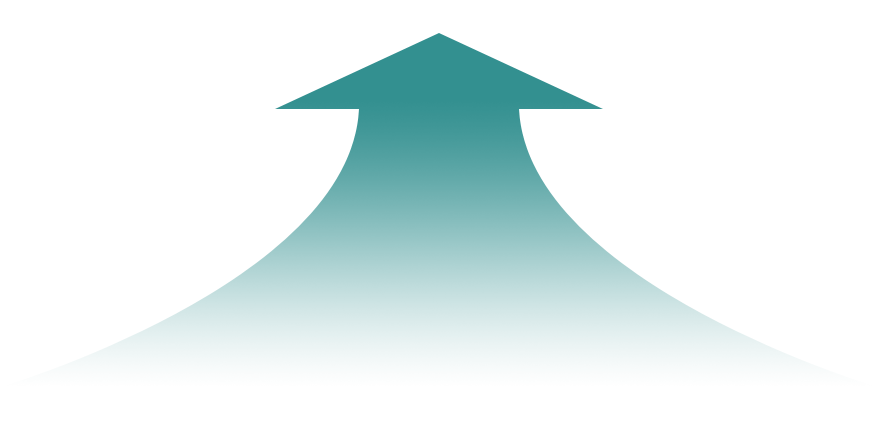 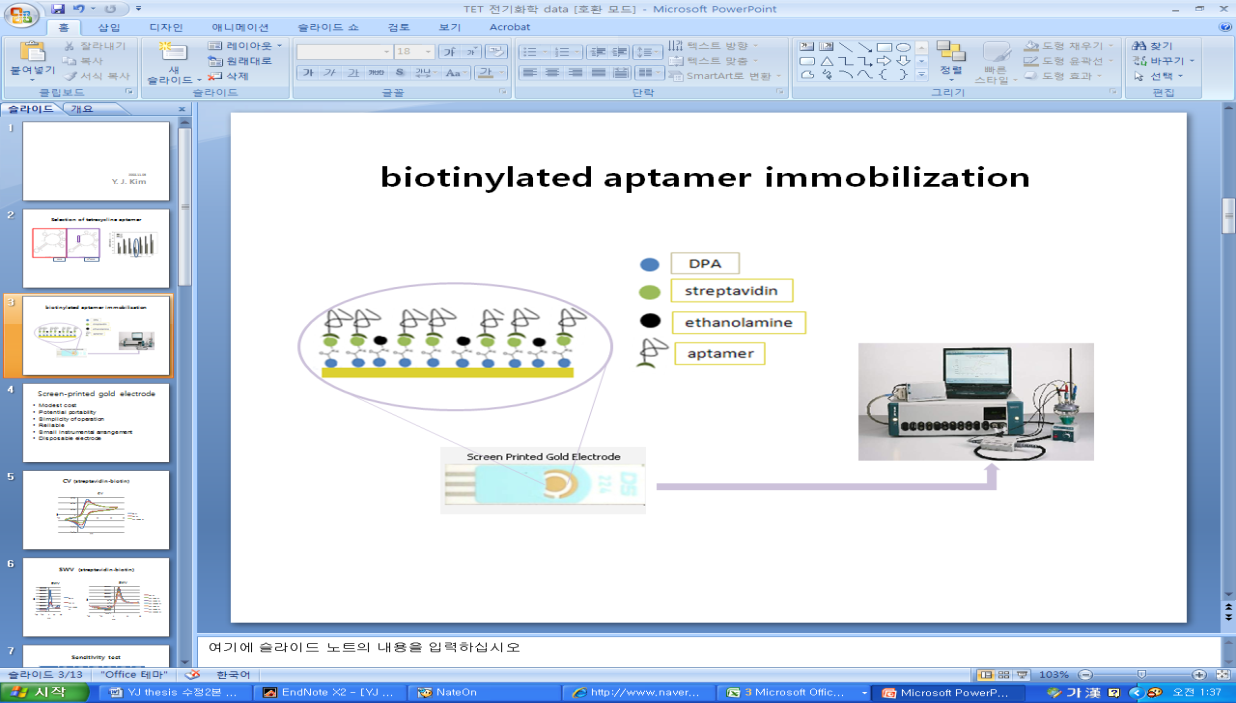 휴대용 형광 바이오센서기
 동물 암세포 분석 시스템
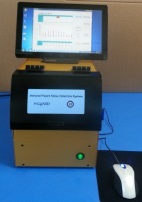 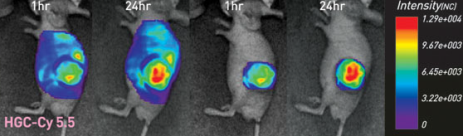 1. 생산 판매중인 DNA 추출 키트 및 DNA 중합효소
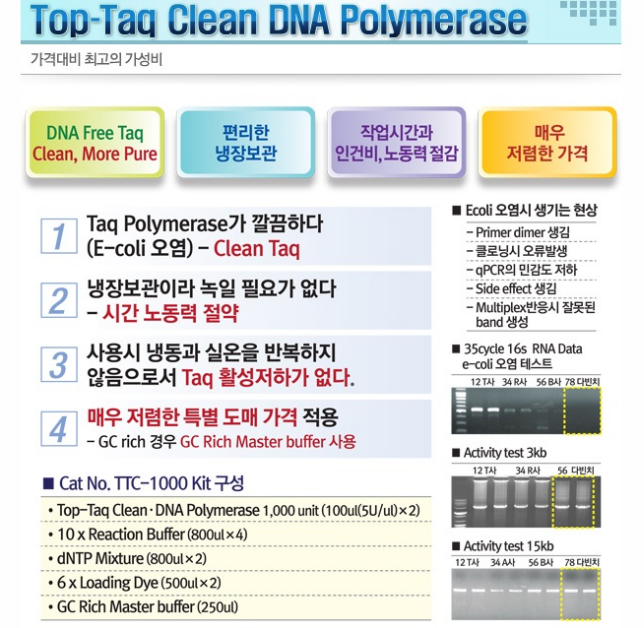 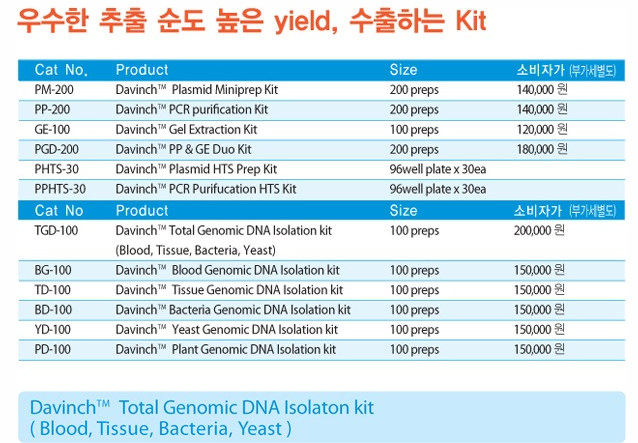 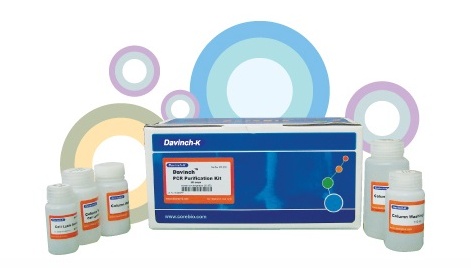 2. 생산 판매중인 연구용 영상 시스템
DNA측정장비
단백질 측정 장비
고급 단백질 측정 장비
Invivo 형광 영상 측정장비
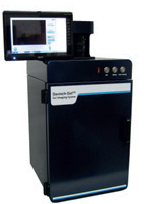 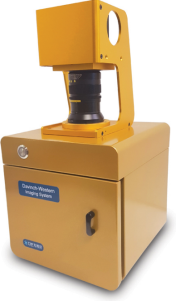 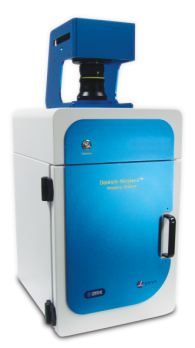 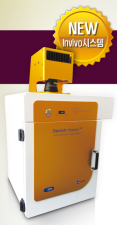 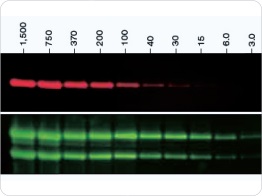 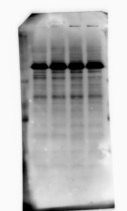 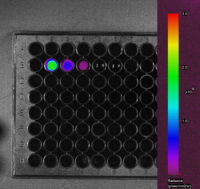 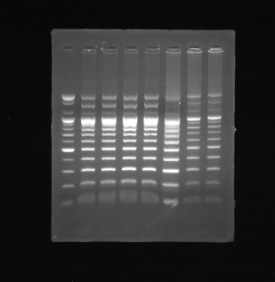 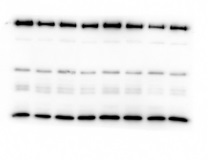 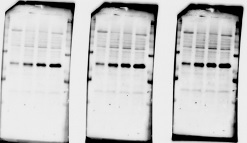 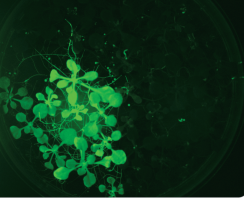 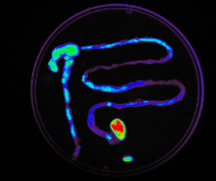 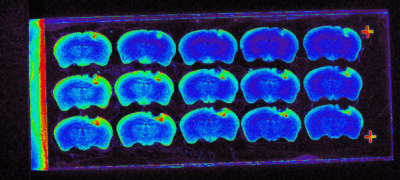 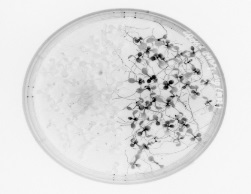 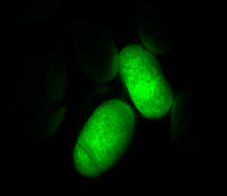 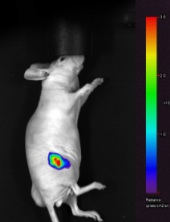 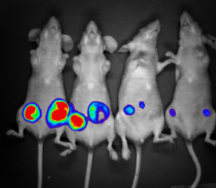 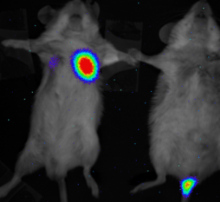